STOP DELIRIUM©: Using the NuDESC to Improve Screening 
in Medical-Surgical Populations
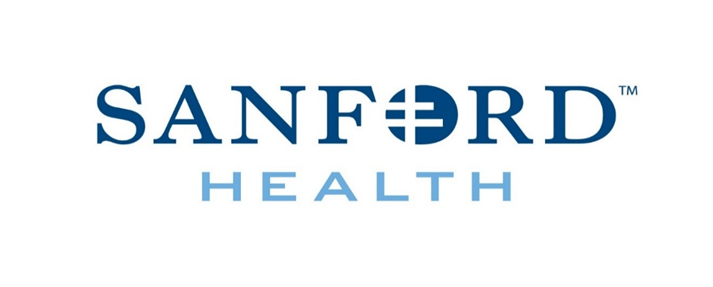 Karen A. Baatz, APRN, ACNS; Brenda Wolles, MS, RN, CNL, OCN; Gregory Clark, MA
Sanford Health
BACKGROUND
RESULTS
Delirium:
Remains the most common complication of hospitalization in the elderly1; rates vary among medical-surgical populations2
Goes unrecognized despite national improvements in awareness & identification
Detection was inadequate at medical centers within the largest US rural healthcare network 
Under-identified by nurses using the Confusion Assessment Method for the ICU (CAM-ICU) in medical-surgical populations
Aggregate medical center data of 29,501 hospital accounting records found:
Screening ↑ 58% post implementation to 32,338/month average; percent of screening as expected also increased 
A 773% ↑ in positive screens, n = 299 to n = 2,312 per month
A 31% ↑ in screening sensitivity without impacting specificity

To prove outcomes were statistically significant, 24,965 patients discharged from a medical-surgical unit were examined. 
 Demographics: Age ≥ 60 = 62.7%; Mean age 62.9, SD = 17.6 
Completed screenings ↑ by 34 percentage points to 110%
All expected screenings ↑ from 37.9% in June to 65.8% in December, ANOVA (F(6,24958) = 308.3, p < .001)
Positive delirium screening days, defined as one positive screen from 0001 a.m. to 1159 p.m., ↑ significantly (F(6,24968) = 37.18, p < .001)
CONTACT
Karen A. Baatz
Karen.Baatz@sanfordhealth.org
Brenda Wolles
Brenda.Wolles@sanfordhealth.org

Special acknowledgements to Tyler Sang, Ph.D. for assistance with data analysis.
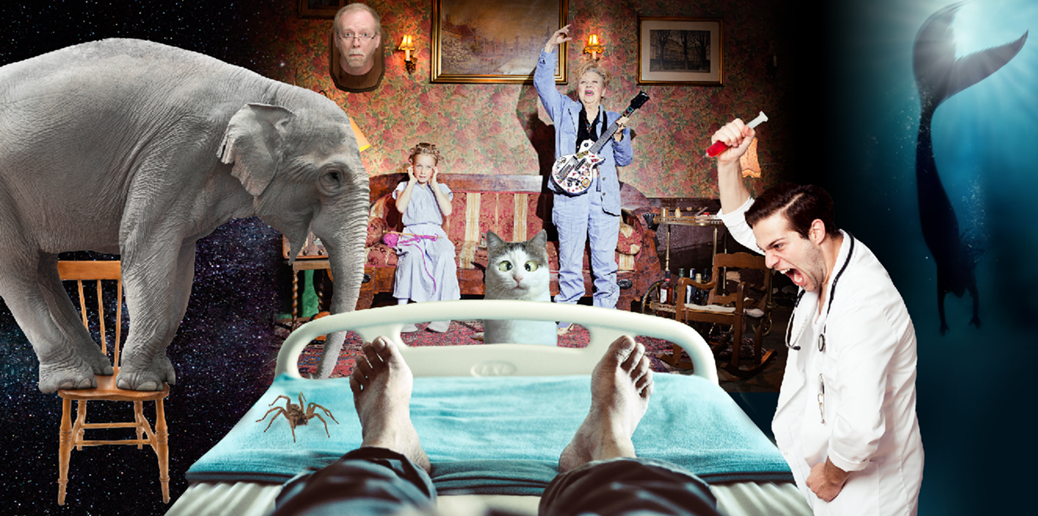 Chart 1. Delirium Screening
REFERENCES
Inouye, S. K. (2020). Delirium in the Older Patient. In L. Goldman & A. Schafer (Eds).  Goldman-Cecil Medicine (26th ed., pp. 113 -117). Elsevier.
Maldonado, J. R. (2008). Delirium in the acute care setting: Characteristics, diagnosis and treatment. Critical Care Clinics, 24(4), 657-722.
Figure 1. Delirium Through the Patient’s Eyes
OBJECTIVES
To increase delirium screening occurrence
To increase positive delirium screens while maintaining sensitivity & specificity
METHODS
Chart 2. Percent Screening Completed as Expected
Utilizing a nursing evidence-based practice process, the Nursing Delirium Screening Scale (NuDESC) was selected to replace the CAM-ICU in medical-surgical populations.
Gap analysis (September 2018) found the CAM-ICU presented challenges, despite adequate & repeated staff education
Review of literature identified alternative screening tools
Clinical nurses participated in final tool selection through bedside evaluation
NuDESC was built into the electronic record without deviation from the original tool 
On September 1, 2020, after comprehensive education, the NuDESC was implemented
Minimum expected completed screening of two screens every 24 hours was established
Complex data analytics report created to measure outcomes
Chart 4. Discharged Patients: Screening as Expected
CONCLUSION
Across 300,000 square miles, the NuDESC was successfully implemented as part of the nursing assessment for the medical-surgical population. 
Utilizing a screening tool designed for medical-surgical patients is essential
Increased screening results in more positive screens, leading to improved identification
Paves the way for delirium prevention & sequalae mitigation through better delirium management
Enhanced delirium recognition is fundamental to the safety & quality of care patients receive & organizations provide.
Copyright©2017-2020 Sanford
The information, graphics and descriptions in this material are copyrighted by Sanford and are protected by national and international copyright laws. This material is intended for internal use by Sanford employees for clinical and educational purposes only. You may not reproduce, republish or redistribute this material without the express written consent of Sanford.
Chart 3. Positive Screens
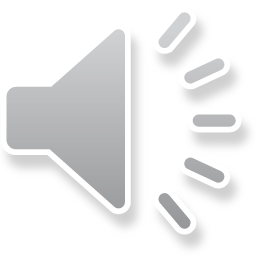